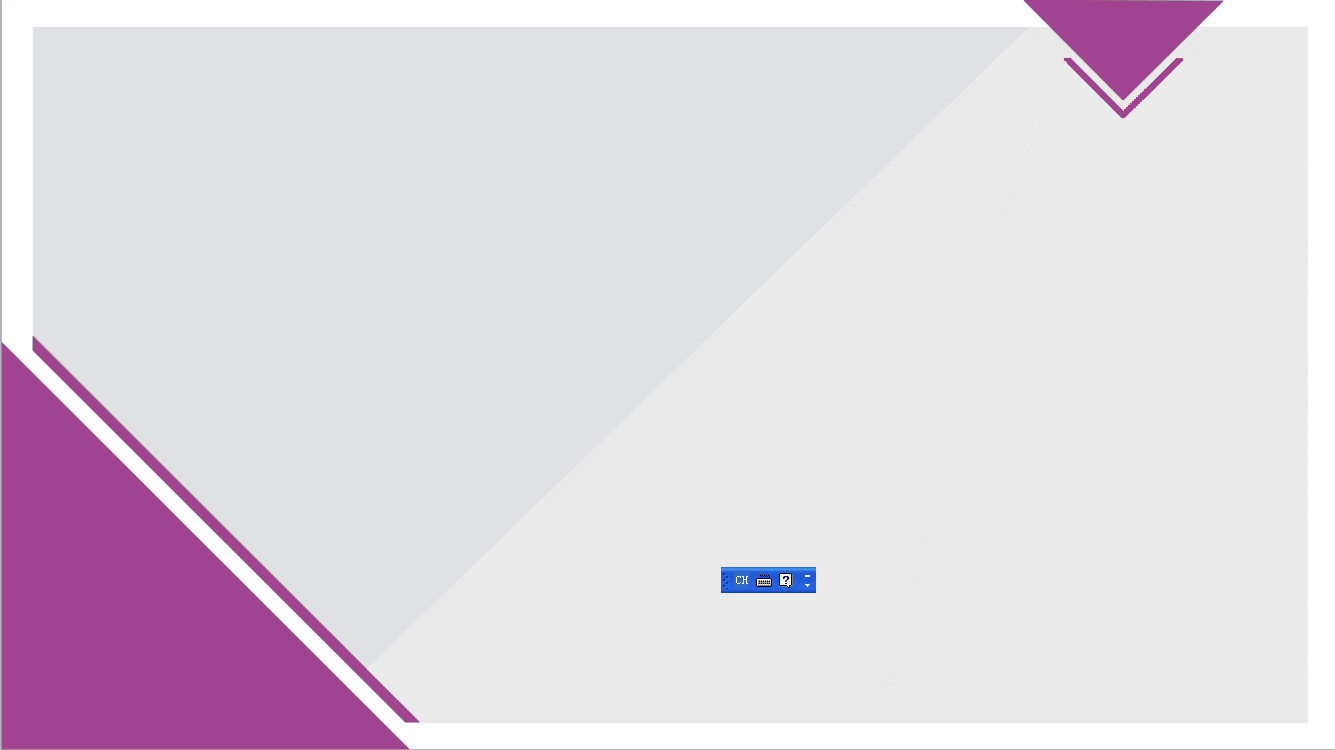 新人教版五年级数学课本上册
第七单元  植树问题
第2课时   两端栽种（练习课）
执教教师：李燕兵
线路长
及要求
间隔长(米)
间隔数(个)
棵数(棵)
5
20米

 一边植树

 两端都栽
2
5
3
4
5
10
11
4
6
10
2
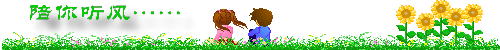 1、请你来当设计师
贺州市又增加11路公交车了，解决了城区东西两端的交通，起点站是火车站，终点站是贺州园博园，途经里宁小学，广济医院，育才路口，邮政局，龙山路口，毛家饭店，市教育局，现在要你给该路公交车设计停靠站点。
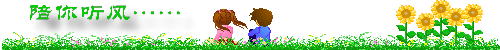 2、位于一楼的四(1)同学们，从教室出发到四楼的多媒体教室上课。已知每层台阶都是22级，同学们一共走了多少级台阶？
4
3
2
1
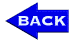 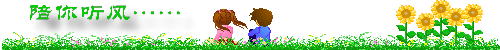 4、16名小学生排成一列纵队，每两名小学生之间相距1米，这列队伍长(       )米。


5、校运会的运动场上，1条跑道有2条石灰线，4条跑道有(        )条石灰线。
C
D、14
A、17
B、16
C、15
D
A、8
B、7
C、6
D、5
两旁
两旁
两旁
两旁
两端也要安装
两端也要安装
两端也要安装
两端也要安装
6、在一条全长2千米的街道       安装节能路灯(                      )，每隔50米安装一座。一共需要安装多少座节能路灯？
2千米=2000米
2000÷50=40
40+1=41
41×2=82
答：一共需要安装82座节能路灯。
7、农网改造前，张村和李村之间的电线由41根电线杆相连，每两根电线杆相距60米。农网改造换用新型电线杆后，每两根电线杆间的距离变成了80米，新型电线杆有多少根？
60×(41-1)=60×40=2400(米)
2400÷80+1=30+1=31(棵)
答：新型电线杆有31根。
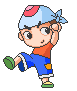 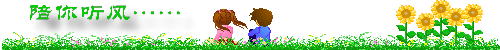 贺州市八步龙山小学录制2017年12月19日